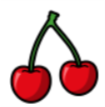 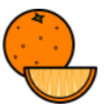 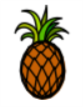 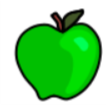 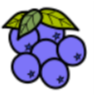 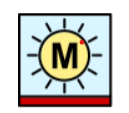 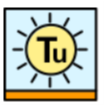 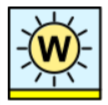 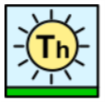 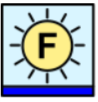 [Speaker Notes: Drag the day of the week and the taste of the day into the box

Taste and smell the apple if available.]
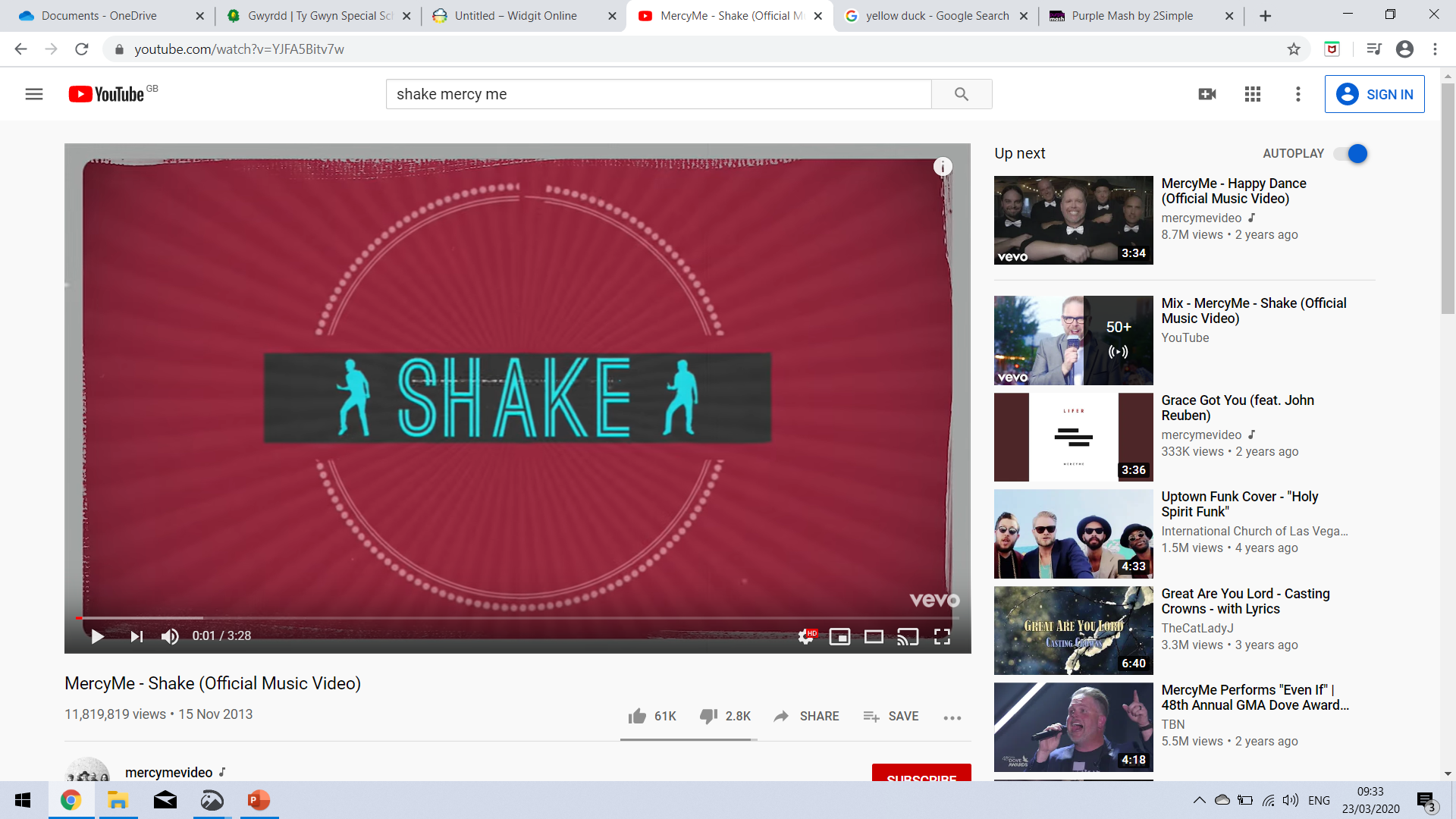 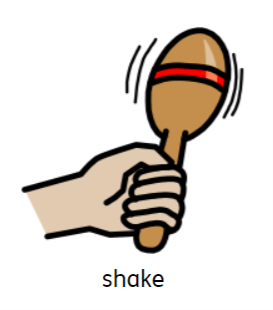 https://www.youtube.com/watch?v=YJFA5Bitv7w
[Speaker Notes: Turn the lights off and make a relaxing setting. Shake any instruments you may have or shake your body.]
HP, TI, SO, BS and BG- Drag the red items into the box
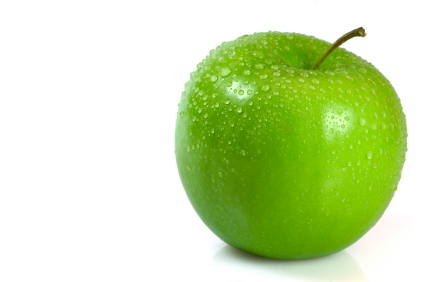 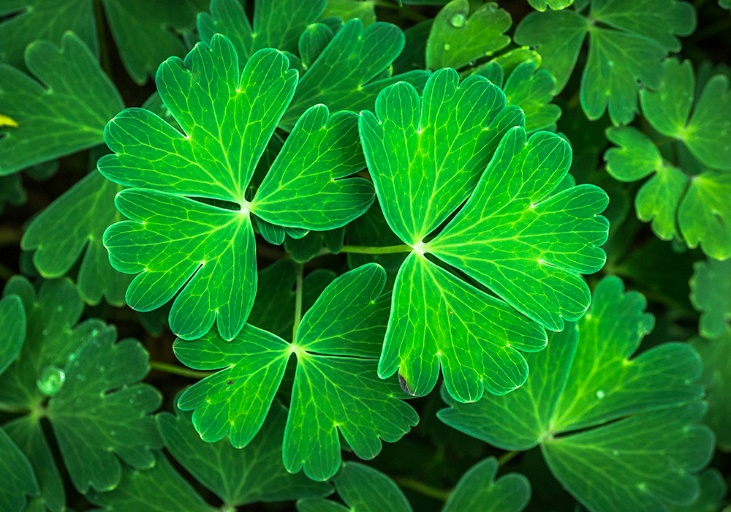 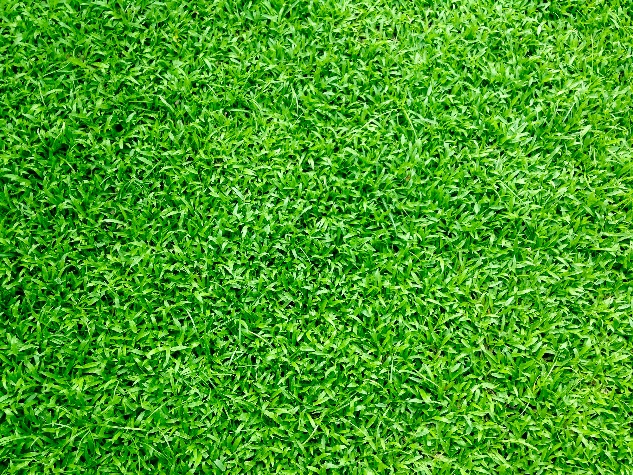 [Speaker Notes: This slide is suitable for SO, TI, HP, BG and BS]
ML, JM and AM- Drag the red items into the box
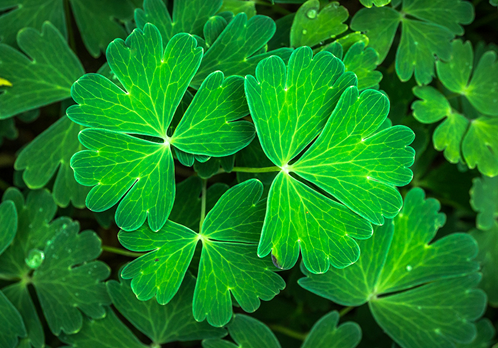 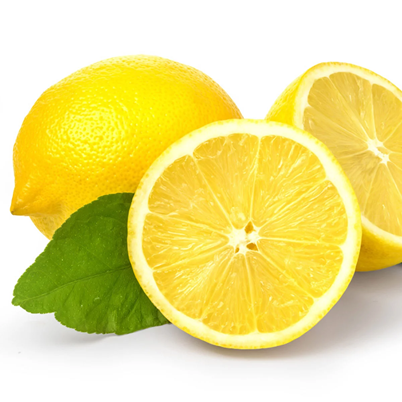 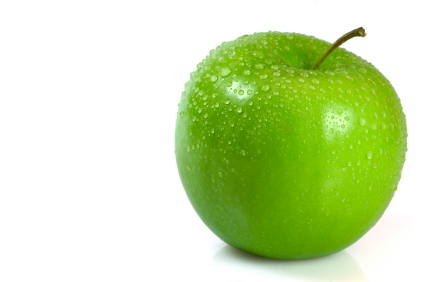 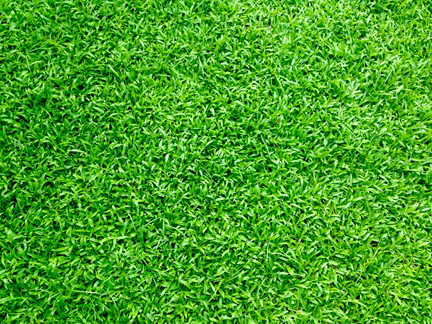 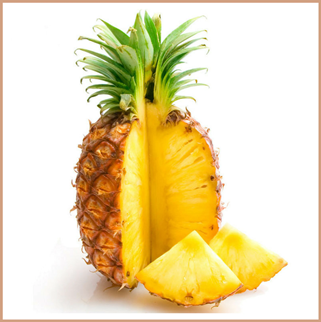 [Speaker Notes: This slide is suitable for ML, JM and AM]
Humanities- explore the garden- what’s outside?Go outside and collect some materials. Maybe some leaves, flowers or grass. Take them inside (if it is a nice day, sit outside) and create a messy play tray. You can do some leaf rubbings, make a flower collage or even explore new textures!ML can write items he can see. JM can overwrite items.If it is not possible to go outside, how about some water trays and sing ‘5 little speckled frogs’.
[Speaker Notes: Humanities]